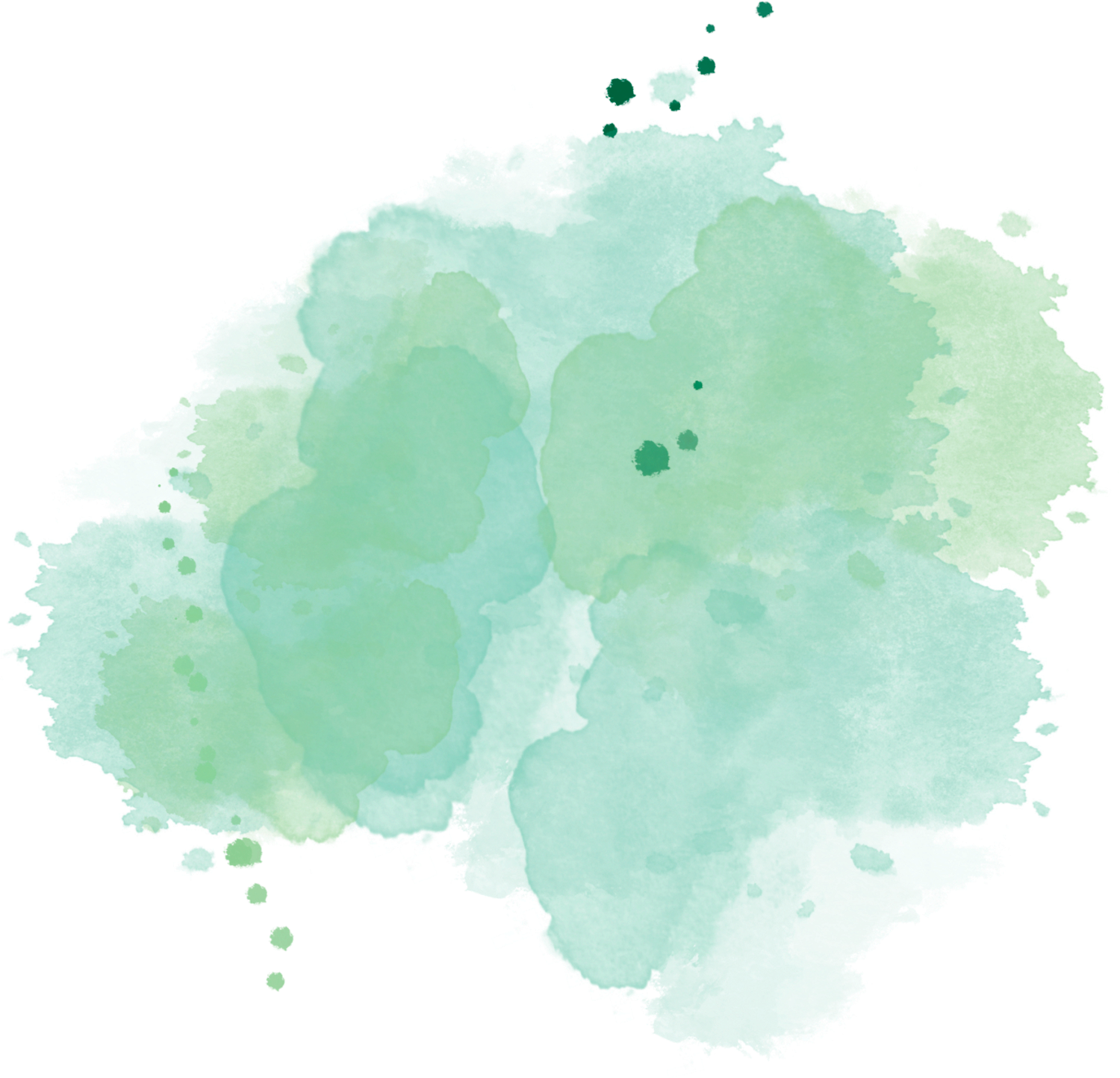 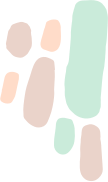 Priroda 
Roršarhovog zadatka
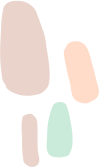 Milica Ninković PS22/56, Maša Gačić PS22/9
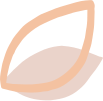 Roršarh kao perceptivni zadatak
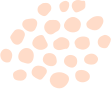 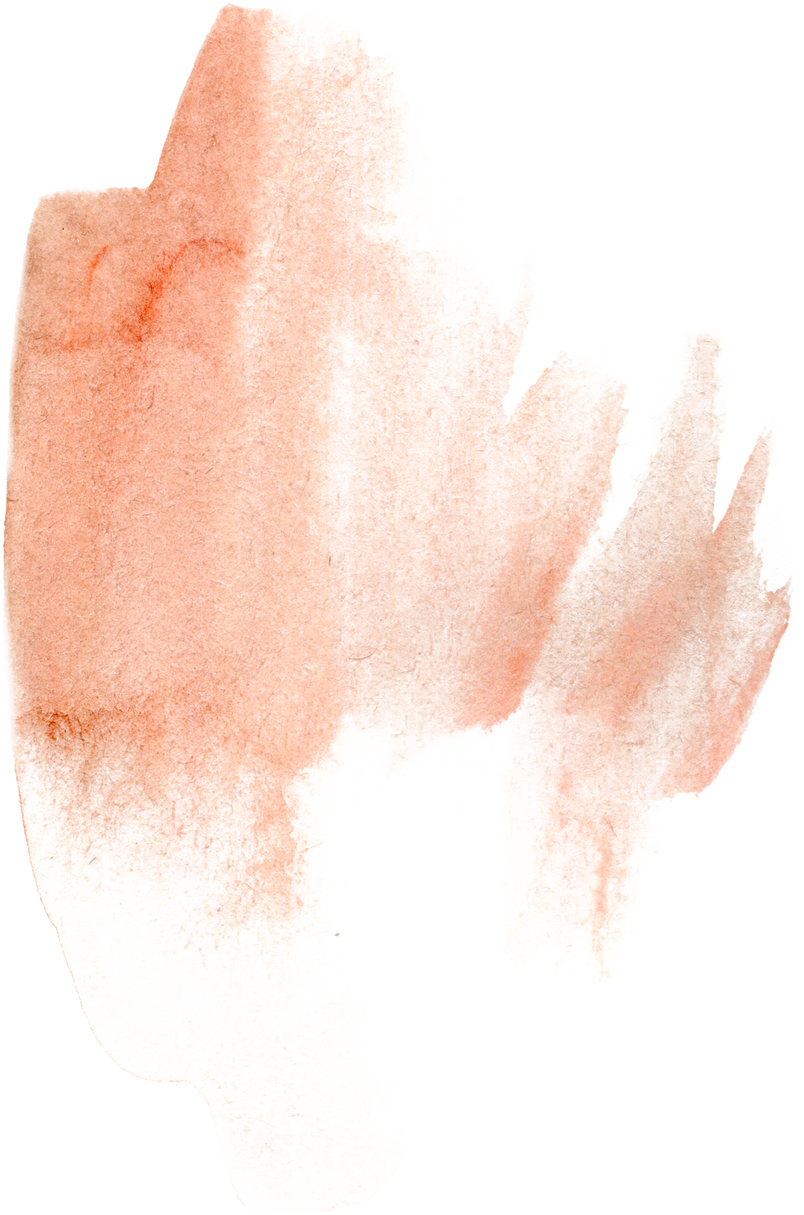 Roršarh - kompleksna forma percepcije
Rapaport - kontinuitet sa percepcijom u svakodnevnom životu; veći značaj asocijativnim procesima
Eksner - zadatak rešavanja problema; tri faze davanja odgovora
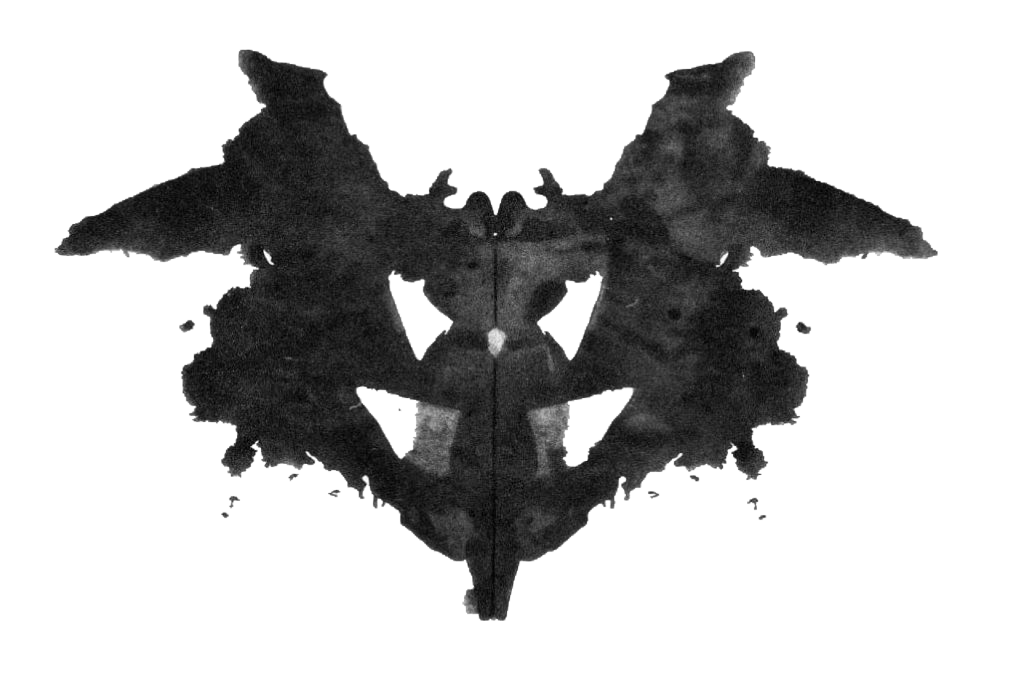 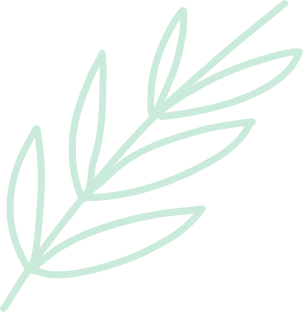 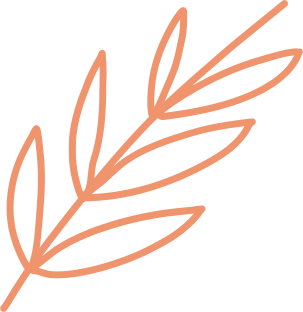 Roršarh kao reprezentativni zadatak
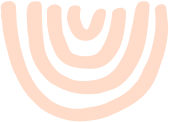 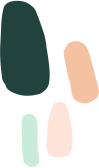 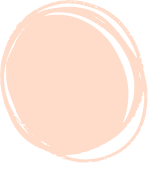 Percepcija ili reprezentacija?
Blatt
Roršarh kao eksperimentalna procedura koja suočava ispitanika sa dvosmislenošću
Kontintuum od percepcije do reprezentacije
Nov način sagledavanja Roršaha
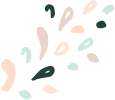 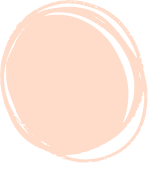 Radovi Viloka i Smita
Vinikotov pojam “potencijalnog” odnosno “tranzicionog” prostora
Smit - priroda subjektovog odnosa sa objektom je relavantna dimenzija
Vilok - “potencijalnim” prostorom objašnjava subjektov susret sa mrljama
Roršarh - više od perceptivnog testa
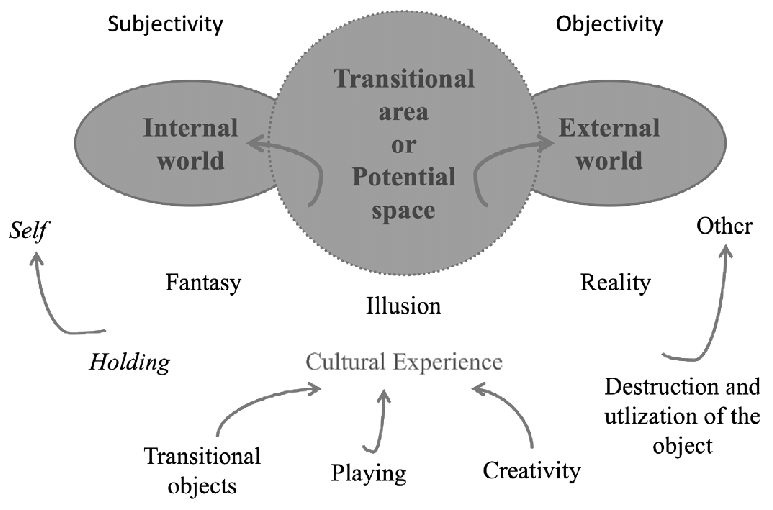 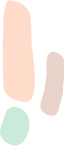 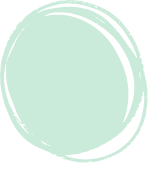 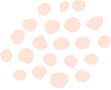 Lihtman - zadavanje Roršaha deci
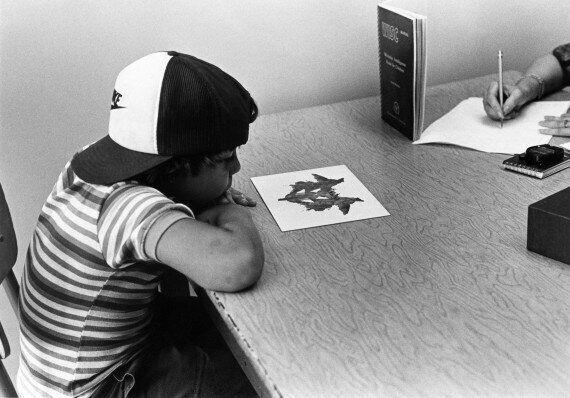 3 stadijuma i 2 prelazna perioda
Perverzivne perservacije - 1. stadijum
Konfabulatorni mod - 2. stadijum
“Roršarh postaje Roršarh” - 3. stadijum
Implikacije?

Rani odgovori bazirani na različitim modovima formiranja pojmova
Kvalitativne promene ne koreliraju sa razvojem percepcije
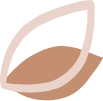 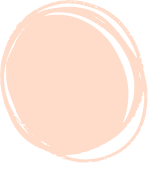 Lihtmanova rekonceptualizacija zadatka
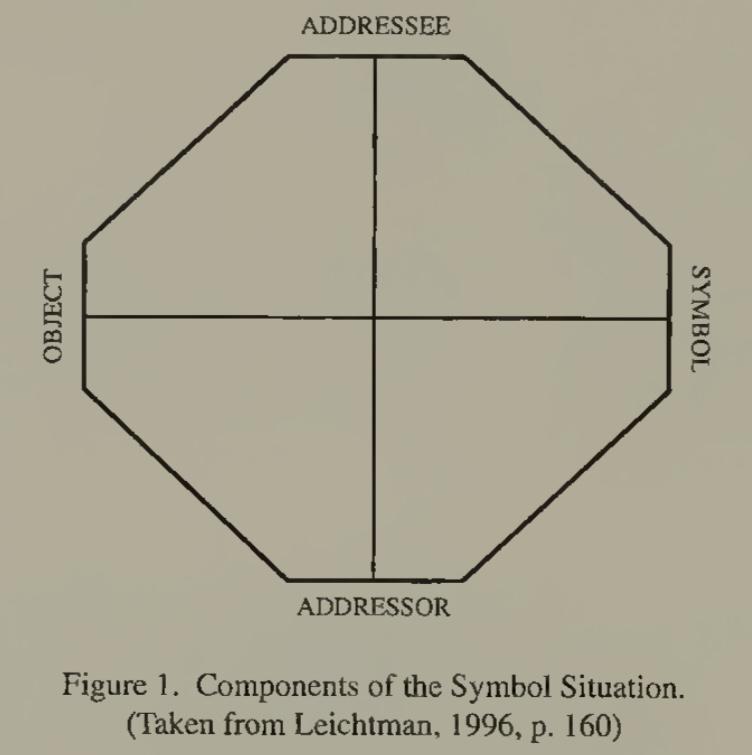 4 komponente simboličke aktivnosti
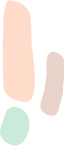 Hvala na pažnji!
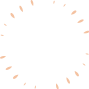 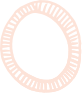 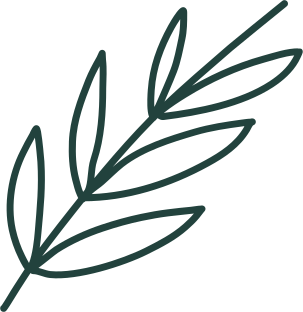 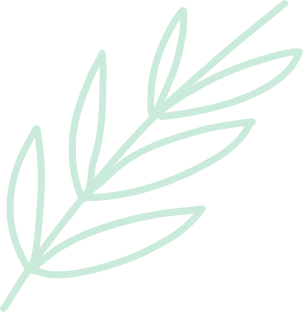